9. OBVOD STŘÍDAVÉHO PROUDU
Elektrický proud: 
stejnosměrný
střídavý 

Zdroje střídavého napětí: 
založené na otáčení cívek v magnetickém poli      (v energetice generátory)
elektronické zdroje (oscilátory) 

Frekvence střídavého napětí 
v energetice se užívá napětí nízké frekvence 50 Hz, 
ve sdělovací technice se používají pro přenos signálů
v akustickém oboru nízké frekvence  (do 16 kHz),
TV, mobilních sítí, družicového vysoké frekvence 	    (řádově 10 GHz)

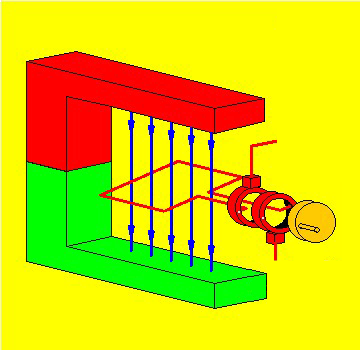 t
0
Generátor střídavého proudu

Ui
Um
0
t
-Um
u       okamžitá hodnota střídavého napětí
Um     maximální hodnota střídavého napětí
Otáčí-li se závit v magnetickém poli, mění se na jeho koncích napětí harmonicky.
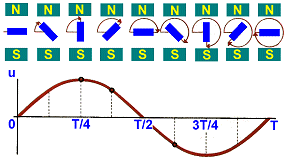 Střídavé napětí je proměnné napětí s harmonickým průběhem. 
Střídavý proud je proměnný proud s harmonickým průběhem.

Určujeme
okamžité hodnoty – u, iω – úhlová rychlost otáčení závitu

max. hodnoty (amplitudy) – Um , Im 

efektivní hodnoty ~ napětí a proudu, které odpovídají hodnotám ═ napětí a proudu, při nichž je výkon v obvodu stejný – U, I
parametry obvodu – R, L, C
rezistor s odporem R
cívka s indukčností L
kondenzátor s kapacitou C

obvody střídavého proudu (střídavé obvody)
• jednoduchý obvod střídavého proudu 	– obvod s jedním parametrem
• složený obvod střídavého proudu 	– obvod s více parametry

Střídavé obvody používané v praxi jsou vždy tvořeny kombinací těchto prvků.
Grafické znázornění veličin
u
A
A´
u
ωt
u
φ0
t
t
O
ω
fázorový diagram			časový diagram
 |OA|  = Um 			t = 0 :  u = Um sin 0
 |OA´| = u 			t       :  u = Um sin (0 + t)
Veličina je znázorněna orientovanou úsečkou umístěnou v SS – fázorem. 

délka fázoru = amplitudě dané veličiny 
s osou x svírá úhel = počáteční fázi .
okamžitá hodnota napětí = průmět fázoru do osy y.
9. 1. 	OBVOD STŘÍDAVÉHO PROUDU S REZISTOREM
Pro střídavý proud platí Ohmův zákon. 
Odpor R rezistoru v obvodu ~ I je stejný, jako v obvodu ═ I a nazývá se rezistance.
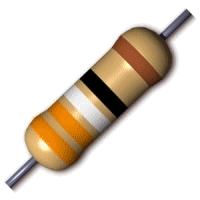 fázový rozdíl φ = 0 
(u a i jsou ve fázi)
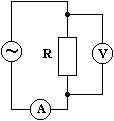 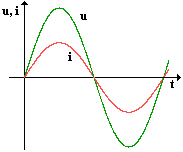 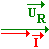 9. 2. 	OBVOD STŘÍDAVÉHO PROUDU S CÍVKOU
~ I procházející vinutím cívky vytváří proměnné magnetické pole. 
Tím se v cívce indukuje napětí, které má podle Lenzova zákona opačnou polaritu než zdroj napětí. 
Proud v obvodu nabývá největší hodnoty později než napětí (vlastní indukce cívky).
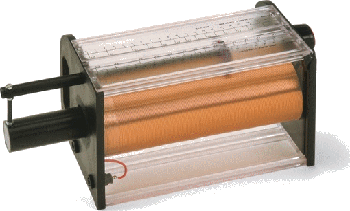 Proud se za napětím zpožďuje o T/4 a vzniká fázový rozdíl
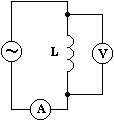 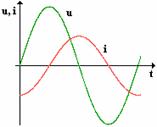 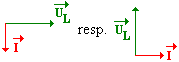 Připojíme cívku s uzavřeným feromagnetickým jádrem ke zdroji střídavého napětí měnitelné frekvence, a měříme při různých frekvencích U a I.

induktance XL = induktivní reaktance
je přímo úměrná frekvenci a indukčnosti cívky
představuje odpor magnetické části cívky
zavádí se, aby bylo možné srovnávat ohmický odpor cívky (odpor drátu, z něhož je cívka vytvořena)s „magnetickou částí cívky“

Energie elektrického proudu se nemění v teplo jako u rezistoru, ale v energii magnetického pole. 

(Vzniká a zaniká magnetické pole.)
Skutečné cívky mají kromě indukčnosti také odpor. 
Je-li odpor R<< XL je možné ho zanedbat a cívka má přibližně vlastnosti ideální cívky. 
Není-li možné odpor zanedbat, má obvod s cívkou vlastnosti složeného obvodu s parametry RL v sérii. 
V praxi se k dosažení velkých induktancí používají cívky – tlumivky. 
Tlumivky pro střídavé proudy nízké frekvence mají mnoho závitů izolovaného drátu navinutého na ocelovém uzavřeném jádře. 
Tlumivky pro vysokofrekvenční střídavé proudy mají feritové jádro a v obvodech pro velmi vysoké frekvence postačuje několik volně navinutých závitů drátu.
9. 3. 	OBVOD STŘÍDAVÉHO I s KONDENZÁTOREM
Kondenzátor s kapacitou C se periodicky nabíjí a vybíjí. 
Má opačné účinky než cívka. 
Dielektrikem mezi deskami kondenzátoru vodivostní proud neprochází - mění se jen intenzita elektrického pole a dielektrikum se střídavě polarizuje.
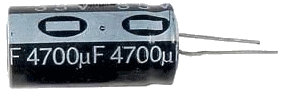 Proud předbíhá napětí o T/4 a jejich fázový rozdíl  je
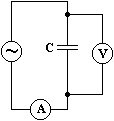 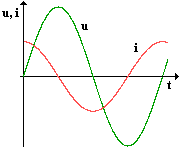 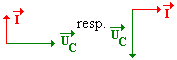 Připojíme kondenzátor ke zdroji střídavého napětí s měnitelnou frekvencí:

kapacitance  XC = kapacitní reaktance = „jalový odpor“

je nepřímo úměrná frekvenci a kapacitě
představuje „odpor“ kondenzátoru
Zavádí se proto, aby bylo možné porovnat chování kondenzátoru v obvodu střídavého proudu s cívkou a rezistorem. 

V obvodu s kondenzátorem 
se nemění energie elektrického proudu v teplo, 
ale v energii elektrického pole mezi deskami kondenzátoru. 
(Vzniká a zaniká elektrické pole.)
9. 4. 	 VÝKON ~ PROUDU V OBVODU S ODPOREM
výkon ═ I →  				
výkon  ~ I →  				
  výkon se mění
 					   								amplituda výkonu 

							práce za ∆t         							∆W = p.∆t
							celková práce       							W = Σ ∆W
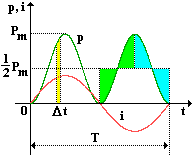 střední hodnota výkonu:
v obvodu = I:
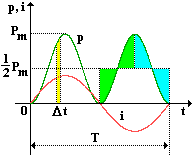 Efektivní hodnoty střídavého proudu a napětí
se rovnají hodnotám stejnosměrným, při kterých má výkon v obvodu stejný výkon, jako střídavý proud.

Měřící přístroje ukazují efektivní hodnoty.
9. 5. 	 ČINNÝ VÝKON ~ PROUDU
Činný výkon 
odpovídá elektrické energii dodané zdrojem, která se v obvodu za jednotku času mění v teplo nebo v užitečnou práci.  

 	    - fázový rozdíl napětí a proudu

Účiník 		udává účinnost přenosu energie 
			ze zdroje střídavého proudu do spotřebiče.
časový diagram výkonu v obvodu ~ I
činný výkon je úměrný rozdílu obsahů ploch omezených + a – hodnotami 
		p = u.i

zdánlivý výkon max. možný výkon ~ I
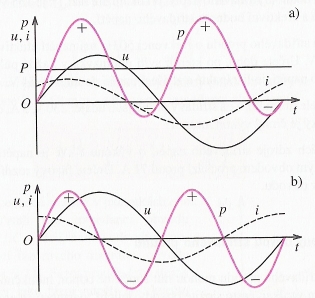 zdánlivý výkon – max. možný výkon ~ I           P = U.I
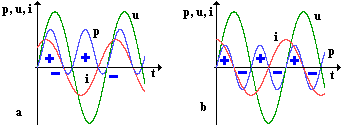 9. 6. 	 SLOŽENÝ OBVOD  STŘÍDAVÉHO PROUDU
obvod RLC – složený odvod  I s parametry RLC v sérii

Všemi prvky procházístejný proud.
Napětí se liší velikostí a fází.
U – efektivní hodnota       na celém obvodu 
UR, UL, UC – efektivní hodnoty
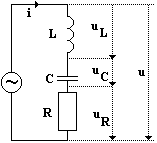 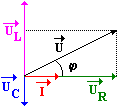 Fázorově:
X – reaktance, charakterizuje část obvodu, kde se EM energie nemění v teplo
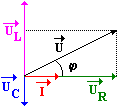 Z – impedance	

[Z] = Ω
Fázový rozdíl
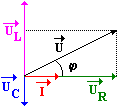 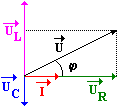 Zvláštní případ	ϕ = 0  
→ proud dosahuje max. hodnoty → nastává rezonance střídavého obvodu 



Thomsonův vztah
rezonanční frekvence
obvod RLC složený odvod  I s parametry RLC zapojenými paralelně







napětí stejné
proud je fázově posunut
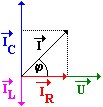 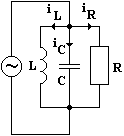 obvod RLC složený odvod  I s parametry RLC zapojenými paralelně







admitance Y
	[R] = Ω-1 = S
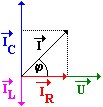 Graf závislosti odporu na frekvenci střídavého napětí.
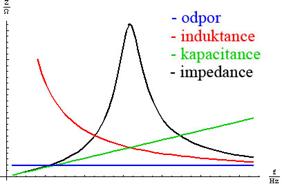 9. 7. 	 USMĚRŇOVAČ
mění ~ U  na  ═ U
diodou prochází proud jen v kladných půlperiodách vstupního střídavého napětí
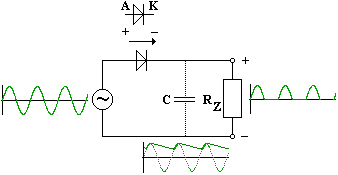 výstupní napětí na rezistoru RZ je stejnosměrné – pulzující
dioda pracuje jako jednocestný usměrňovač
zapojením kondenzátoru se usměrněné napětí vyhladí  (čím ↑ C a RZ tím hladší)
v + půlperiodách se C nabíjí, v – půlperiodách se přes RZ vybíjí
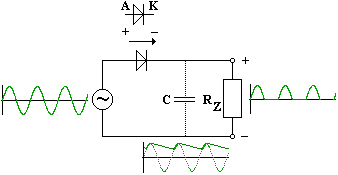 Dvoucestný usměrňovač v tzv. Graetzově zapojení 
Dvojicemi diod D1 a D2, D3 D4  střídavě prochází proud
a výstupní napětí pulzuje s dvojnásobnou frekvencí.
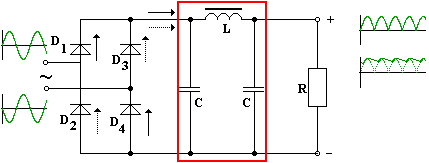 9. 8. 	 ZESILOVAČ
slouží k zesilování proudu a napětí.
 
Tranzistorový zesilovač. 
Uvedené schéma popisuje zapojení tranzistoru se společným emitorem, které se v praxi používá nejčastěji.
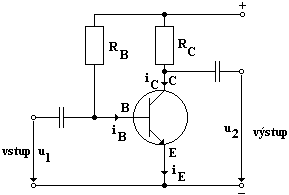 Na vstupu je přivedeno střídavé napětí, které vyvolá v obvodu báze změny proudu. 
S kolektorem tranzistoru je spojen výstup zesilovače. 
Vstup a výstup je pomocí kondenzátorů oddělen od zdroje stejnosměrného napětí. 
Je nutné vhodně zvolit pracovní podmínky.
Jestliže se vstupní napětí zvětšuje, výstupní napětíse zmenšuje a naopak.
Vstupní a výstupní napětí mají opačnou fázi.
V praxi jsou zesilovací stupně spojovány do složitých soustav.
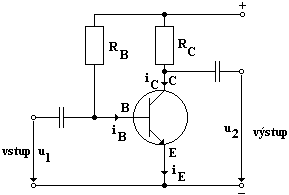